New S1 Course
A general overview
What you will be doing
Throughout your year in S1 you will be learning about art in two main areas – Expressive and Design.
 Your tasks will involve learning a wide range of skills both in 2 dimensions and 3 dimensions.
You will also learn about different artists and designers, their lives, what they did and what inspired them.
Skills
Expressive skills
 Drawing – you will be building on what you have already learned in primary school by going into greater depth, learning new techniques and using new materials to express your new skills with.
 Painting – as with drawing you will have the opportunity to expand your skill set. You will learn different techniques with different kinds of paint as you explore a variety of themes and subject matter.
Design skills
You will learn the basic processes designers employ. Whether creating an illustration; graphic/logo, fashion design or product design.
There are many further skills and techniques to learn which will become apparent as you follow the art and design journey, for example collage, printmaking and batik to name a few.
Your first activity in art and design
What – Create a postcard

Postcards come in a variety of types – funny ones, landscapes, sunsets, main attractions, people having fun on a beach. They also come in a variety of shapes and sizes – tall and narrow, ice cream cone shaped, dolphin shaped, they can also fold out like a concertina with lots of different images.
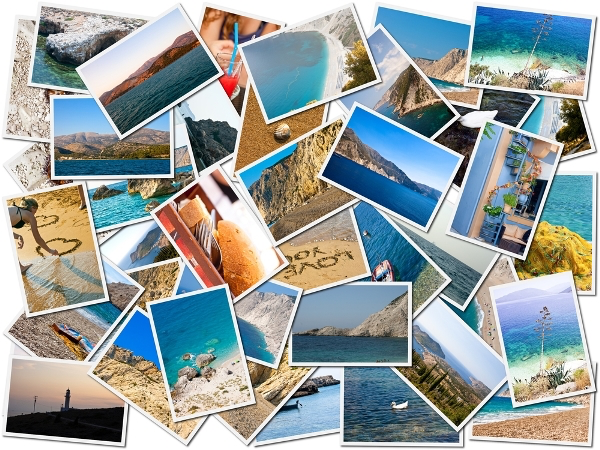 Your task
Design a holiday postcard for what your idea of a perfect holiday would be. It could be an exploring holiday as a journey to a far-away place?, scuba-diving holiday?, on a cruise?, a sporting holiday? Or a theme park holiday like Disney-land in Florida. You decide.

It could be serious or funny, but it must be well drawn and add colour if you can. 
Next you must write a message on the back of your card as if you are sending it to a friend or member of your family part way through your holiday.